Golfmästerskapet i golf
Genom personalföreningen Corpus 11 september 2024 klockan 13:00
Stort tack!
Helt otroligt vilken bra uppslutning vi fick trots spöregn och blåst. Detta tack var er 14 spelare som inte vek ned er och stannade hemma.
Stor eloge till er och vi som planerat mästerskapet uppskattade detta jättemycket.
Så kul att spridningen bland oss deltagare var stor i kommunen, allt från Idrottslärare, Pedagoger, samhällsplanerare, Nacka Vatten och Avfall, Lantmäteriet, och Trafikenheten för att nämna några.
Bäst av allt var att få träffa er och att ni bidrog till att göra årets regndag till ett nöje på banan..
Stort tack till Charlotte som var med och tog foto
Grattis till årets mästare i golf 2024! Fredrik axelsson
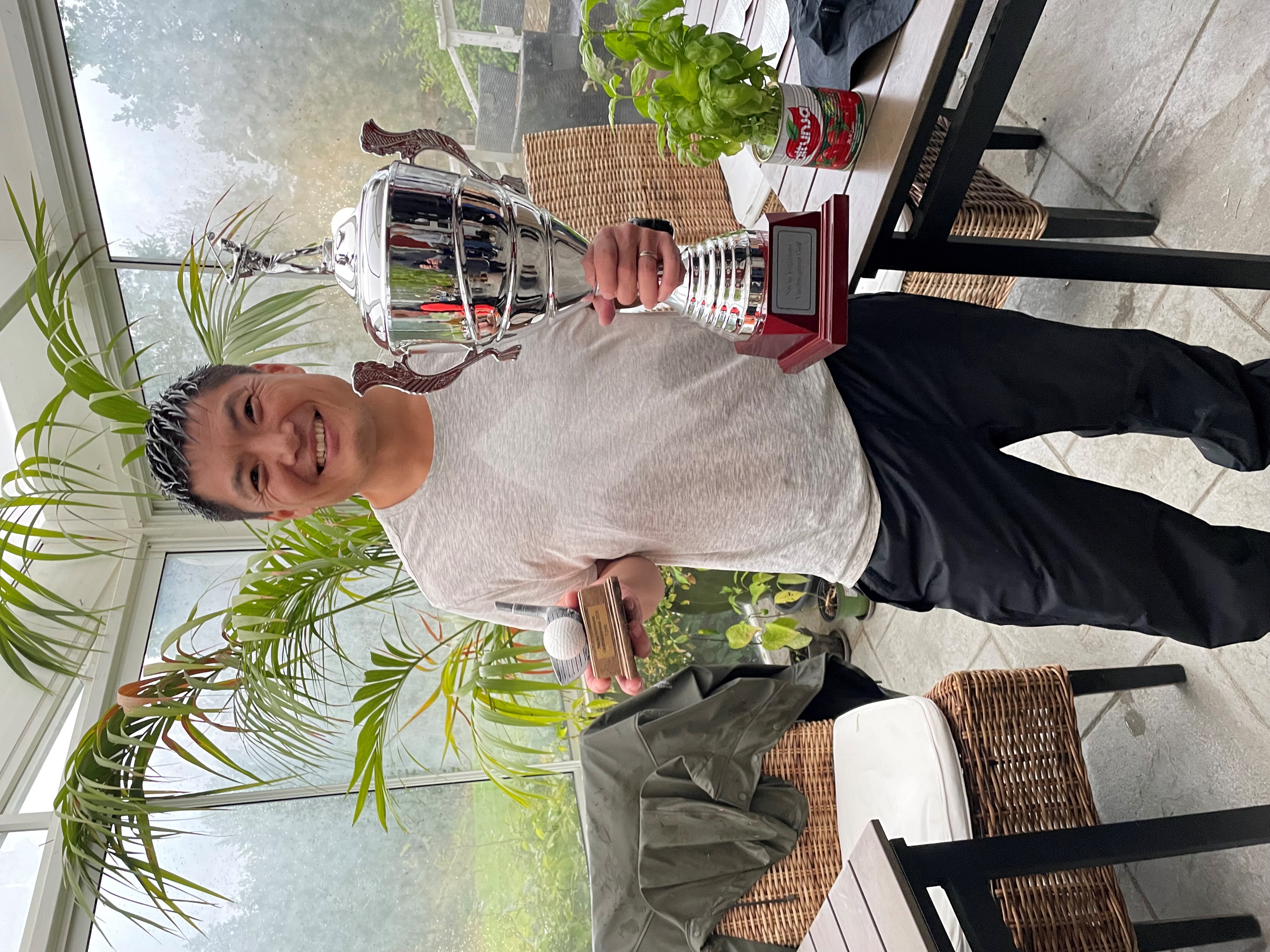 Grattis till årets 2:a pris 2024Maths lundin
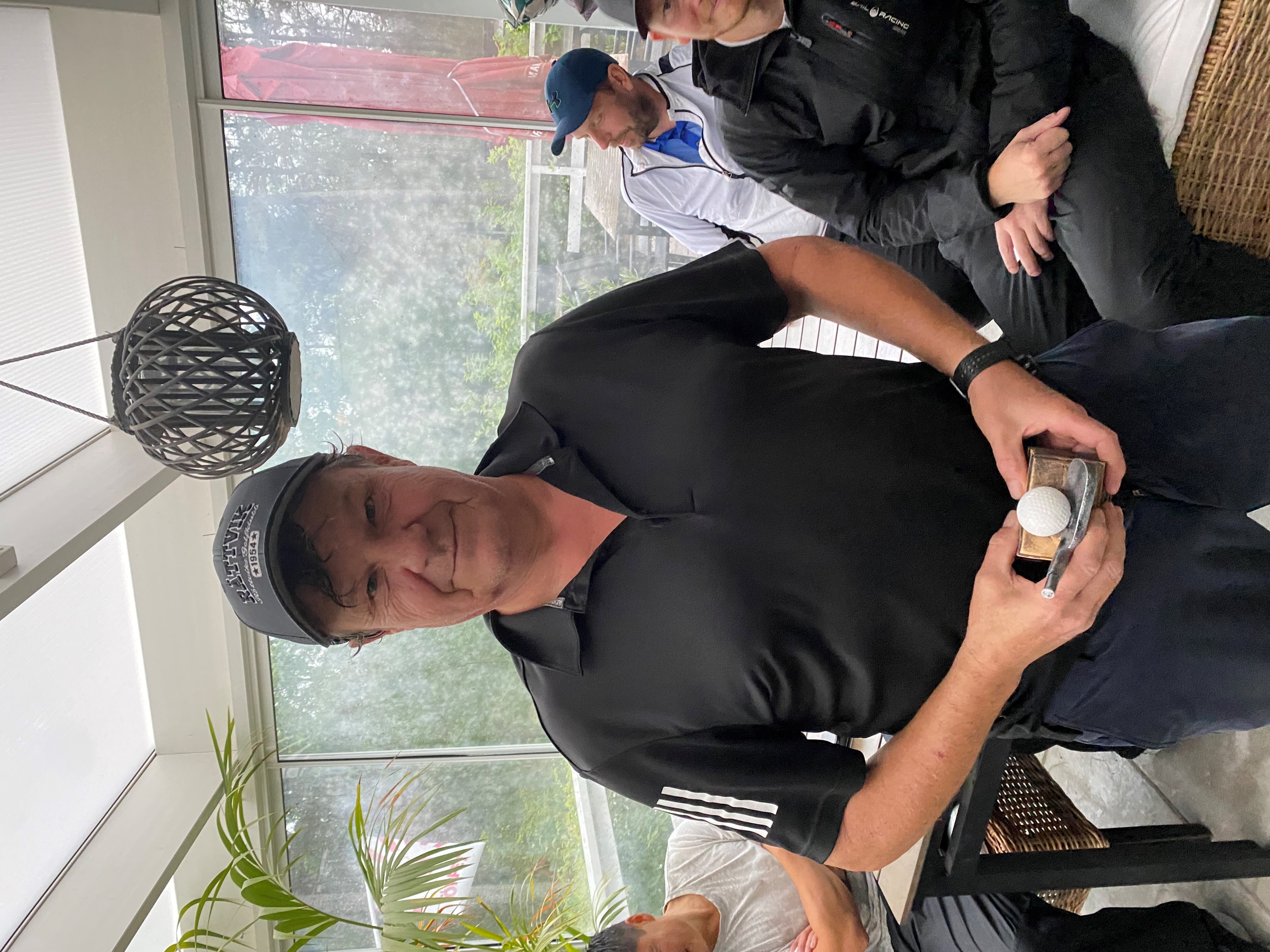 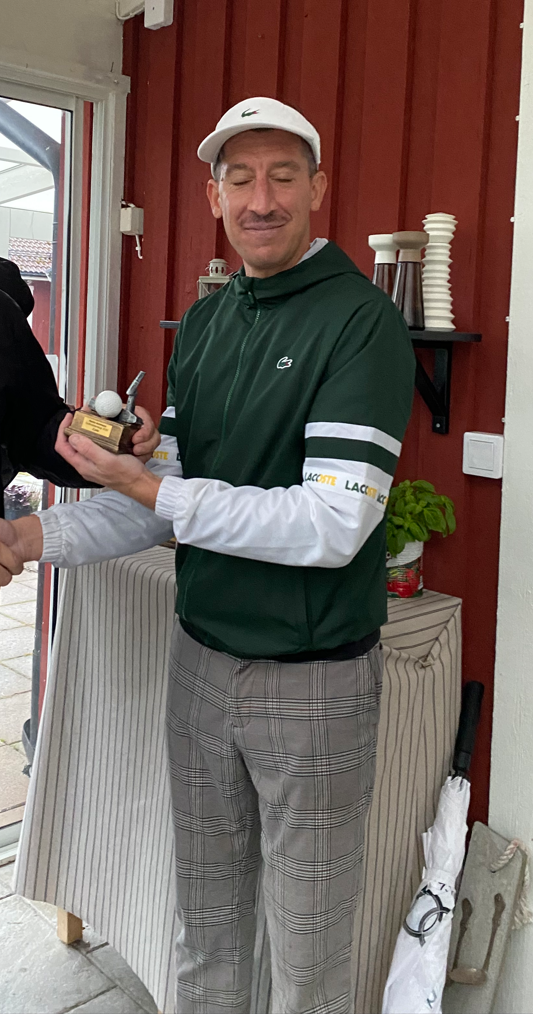 Grattis till årets 3:e pris 2024Robbin haddadi
Presentation av slutresultatet netto
Fredrik Axelsson		68 slagMats Lundin		73Robbin Haddadi		75Christofer Andersson	76Oskar Niemi		77Anders Johansson	77Fredrik Nordin		77Jonas Jansson		78Benny Waldenstam	79Harald Liljedal		81Erik Håkansson		83Oscar Haeffner		90Olivia Hallberg		90Robbin Nordlund		97
Blandade bilder från regndagen
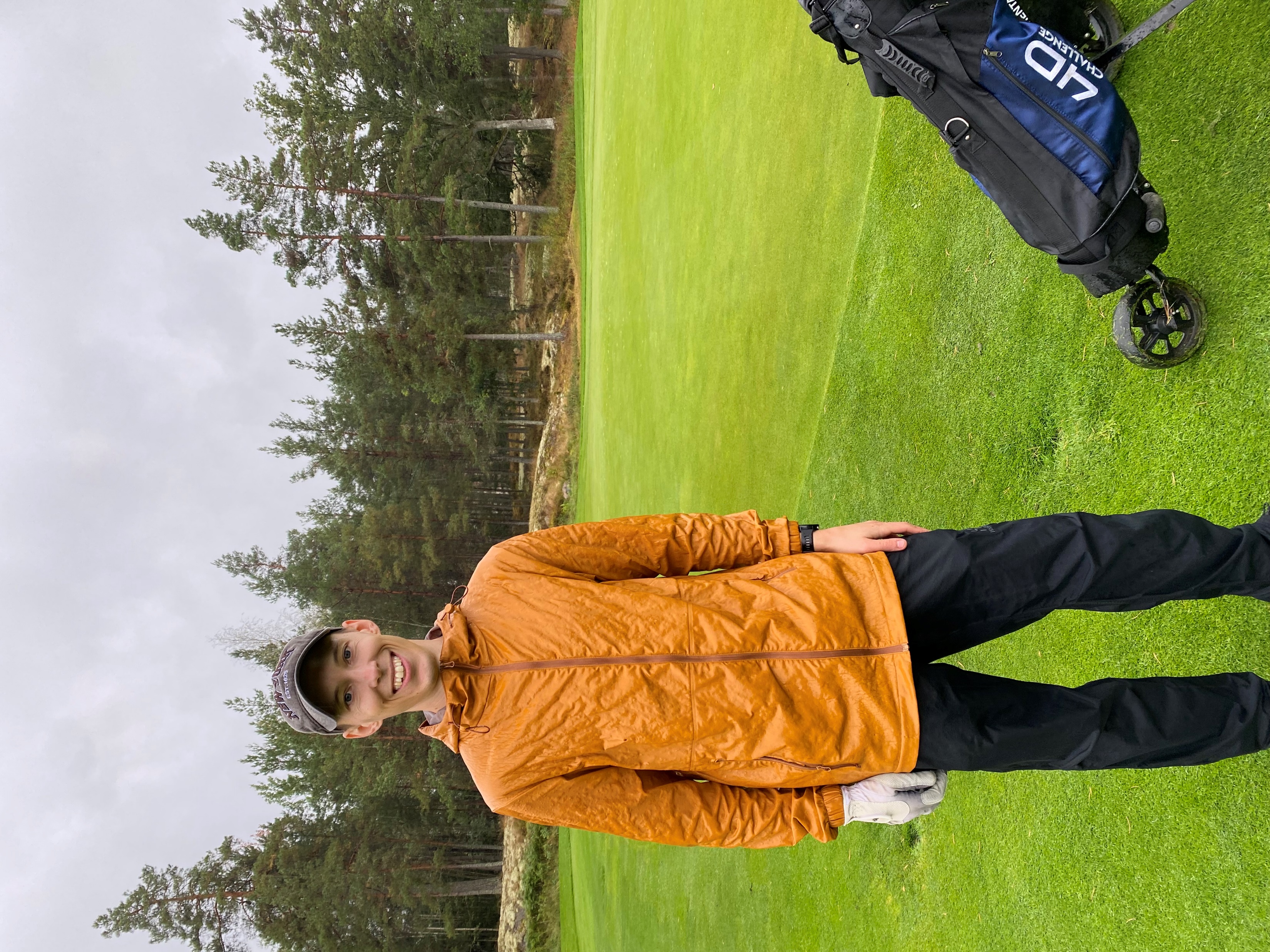 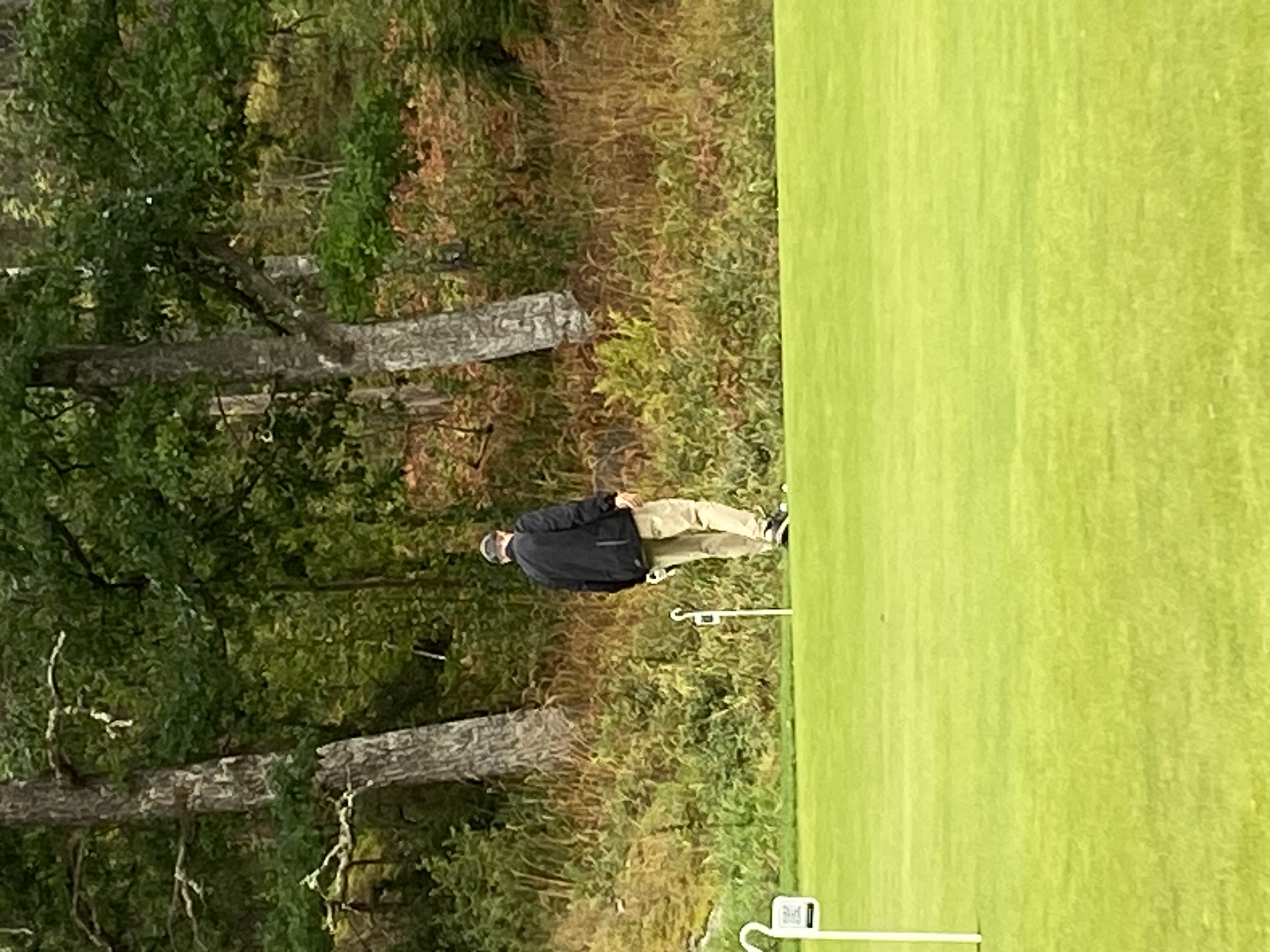 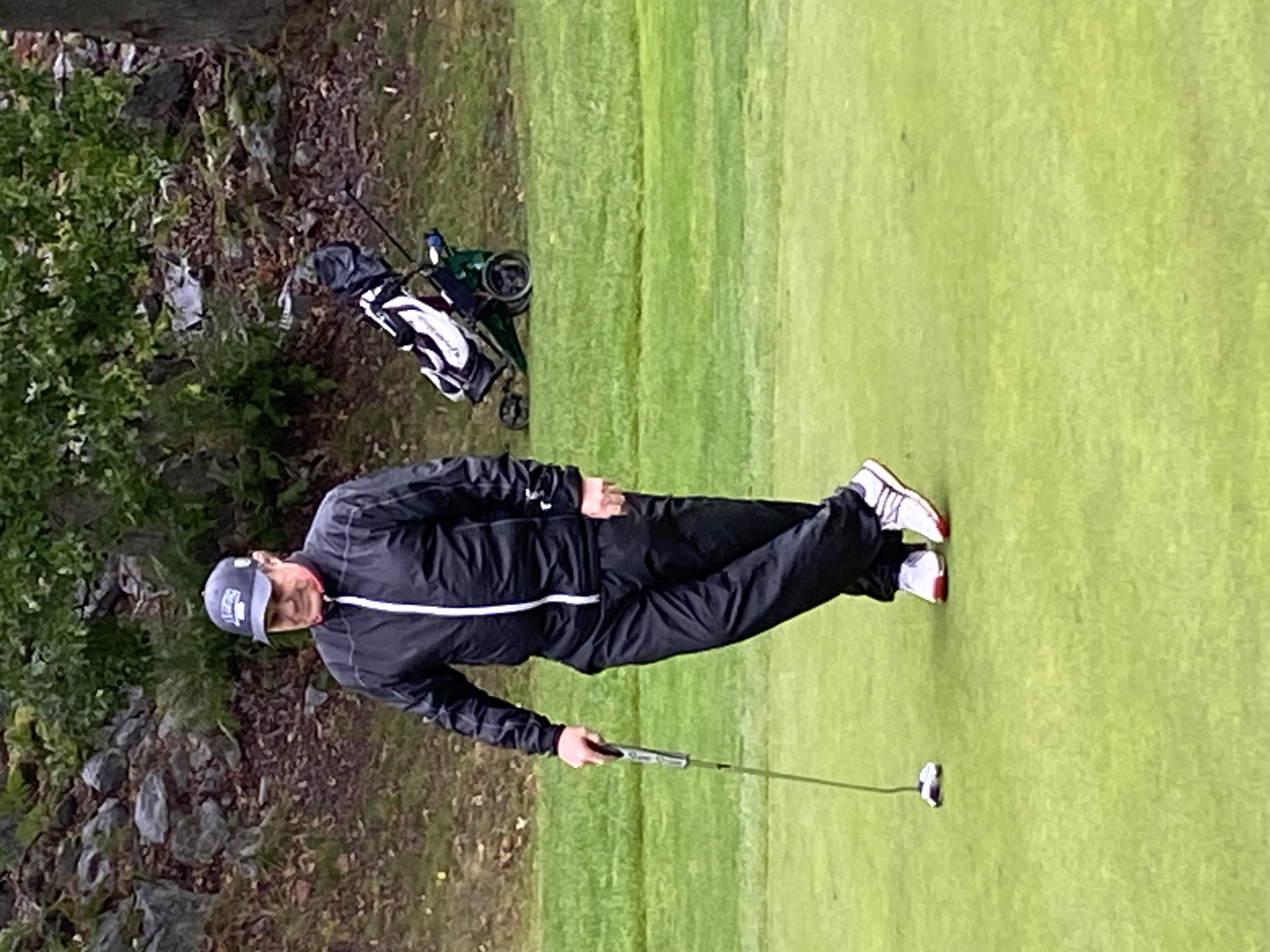 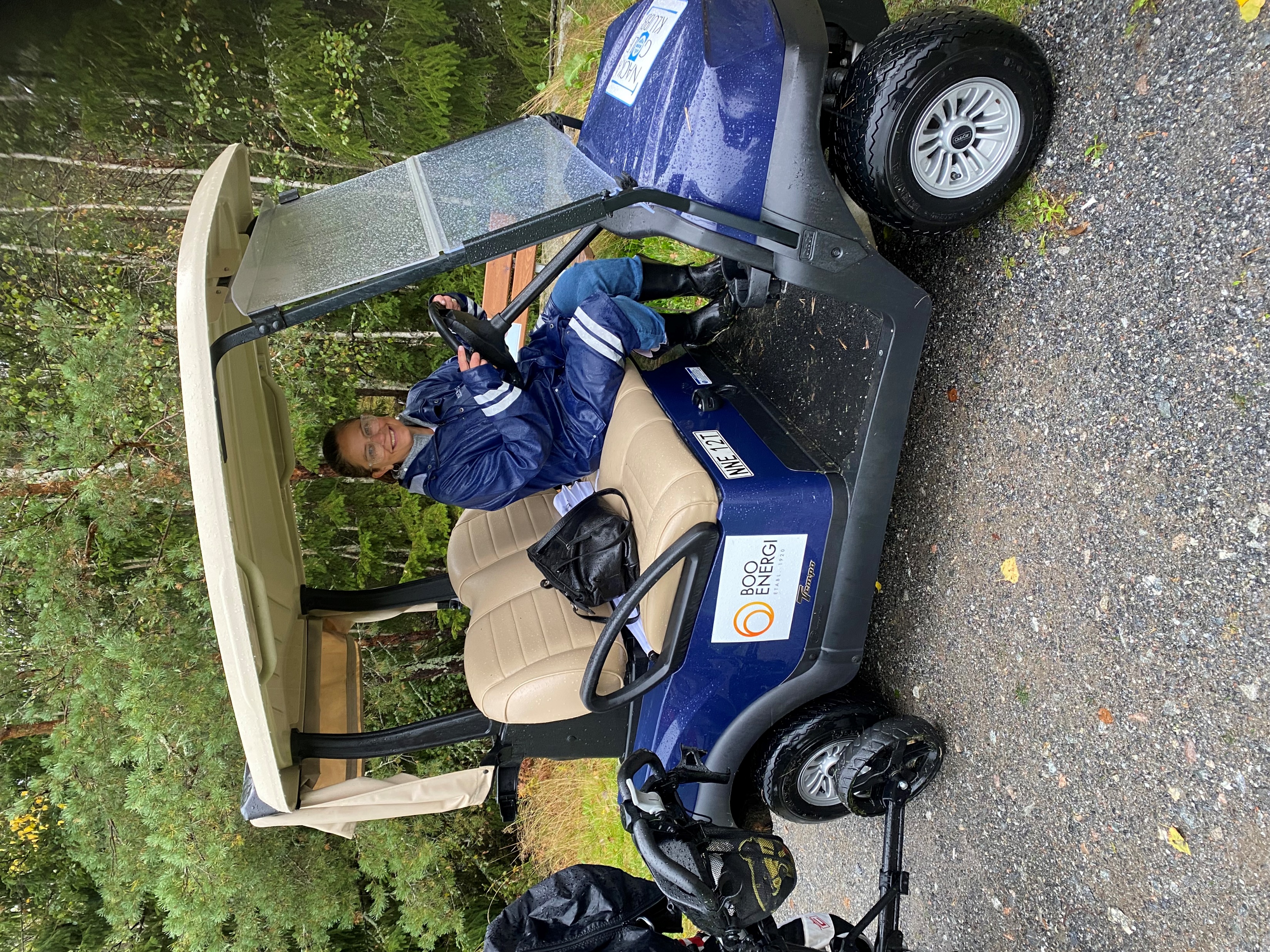 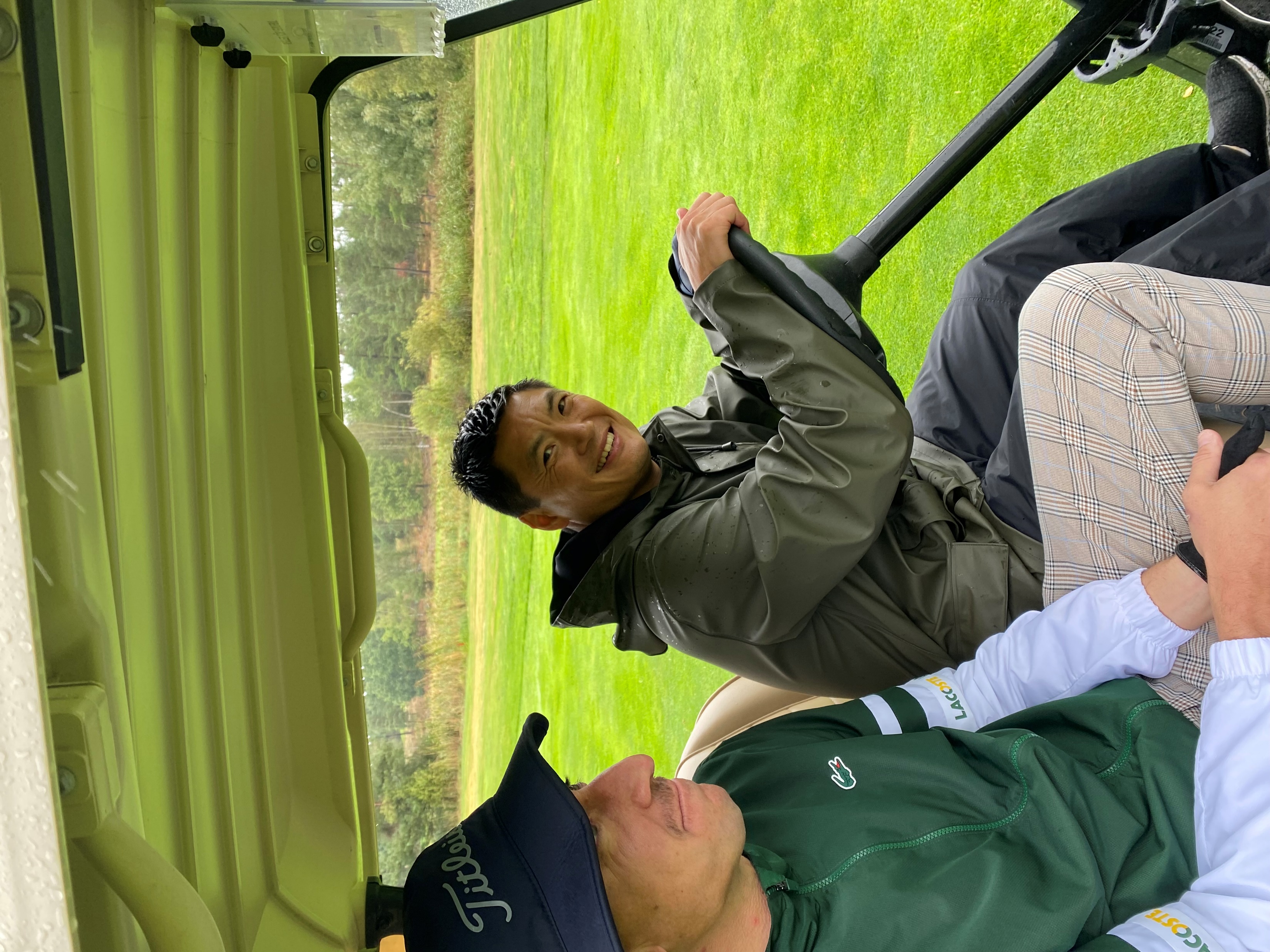 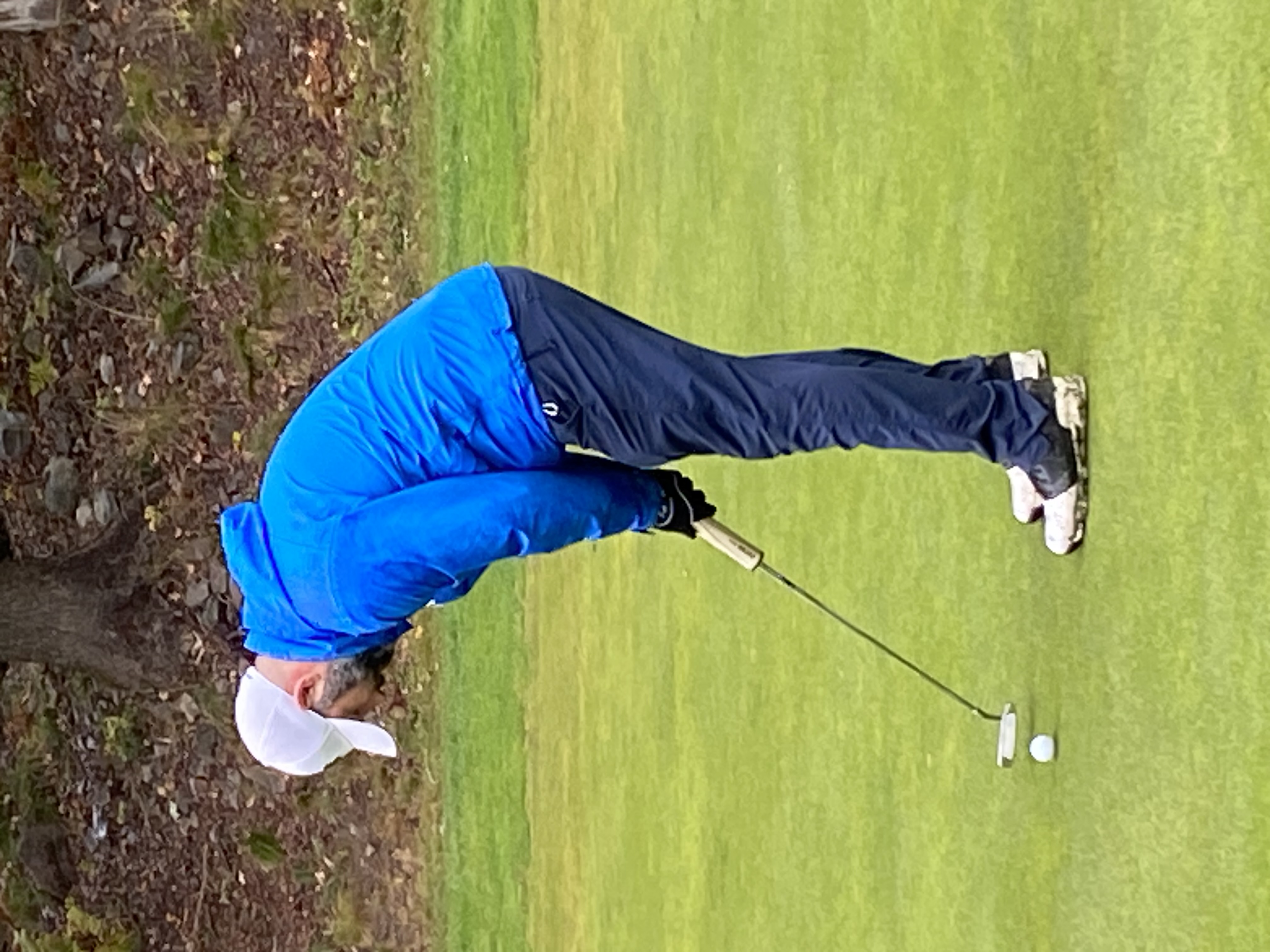 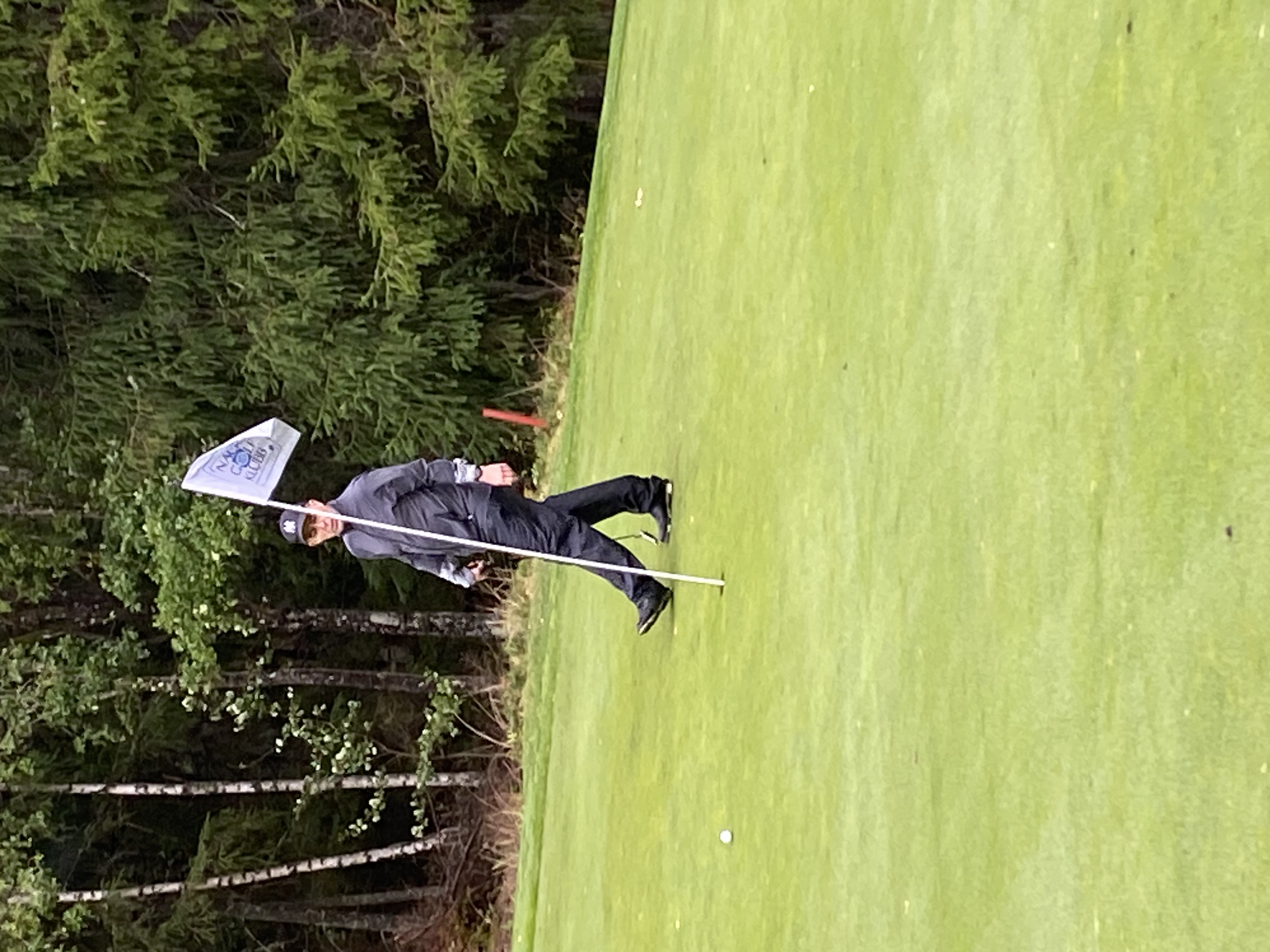 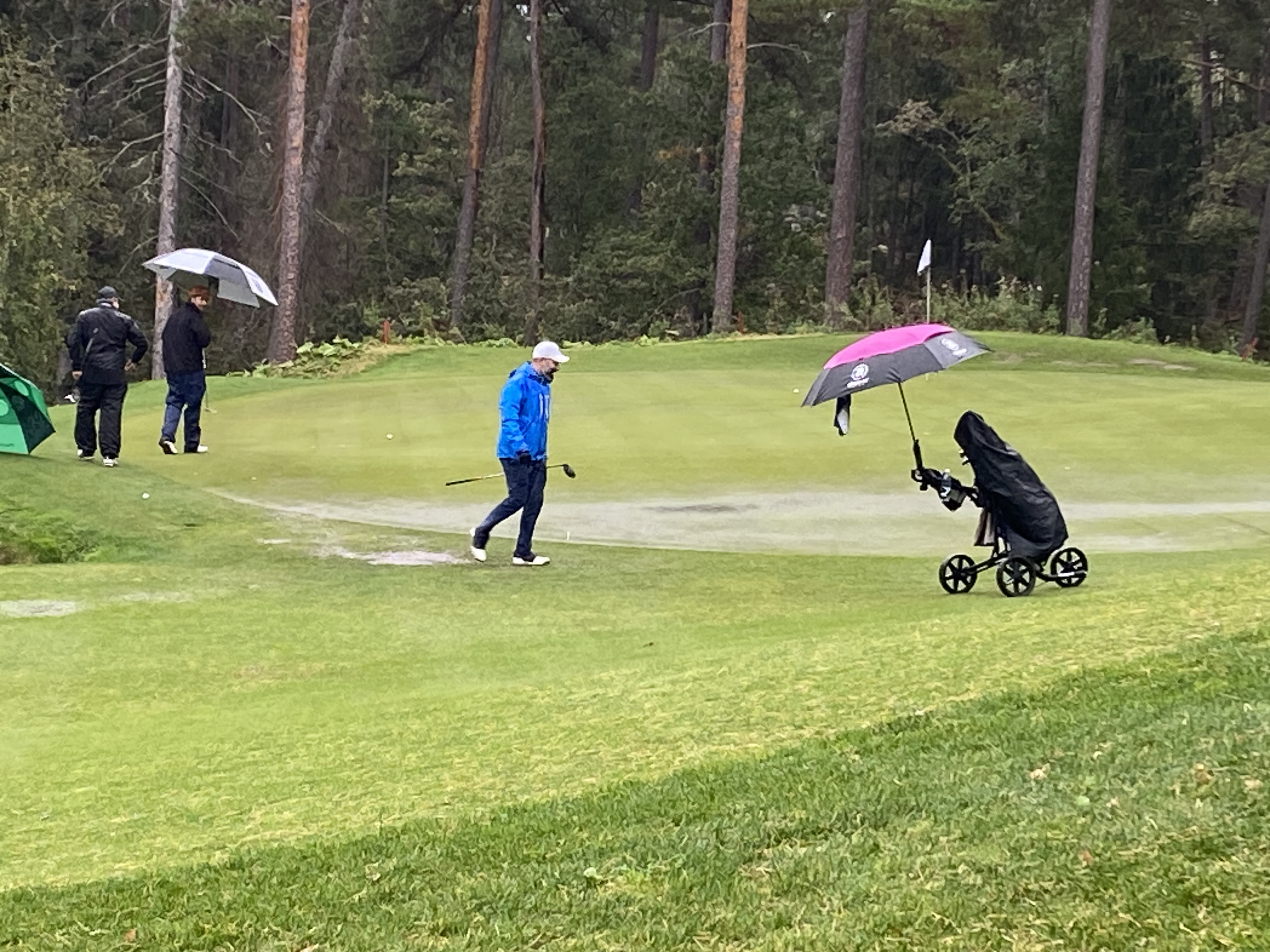 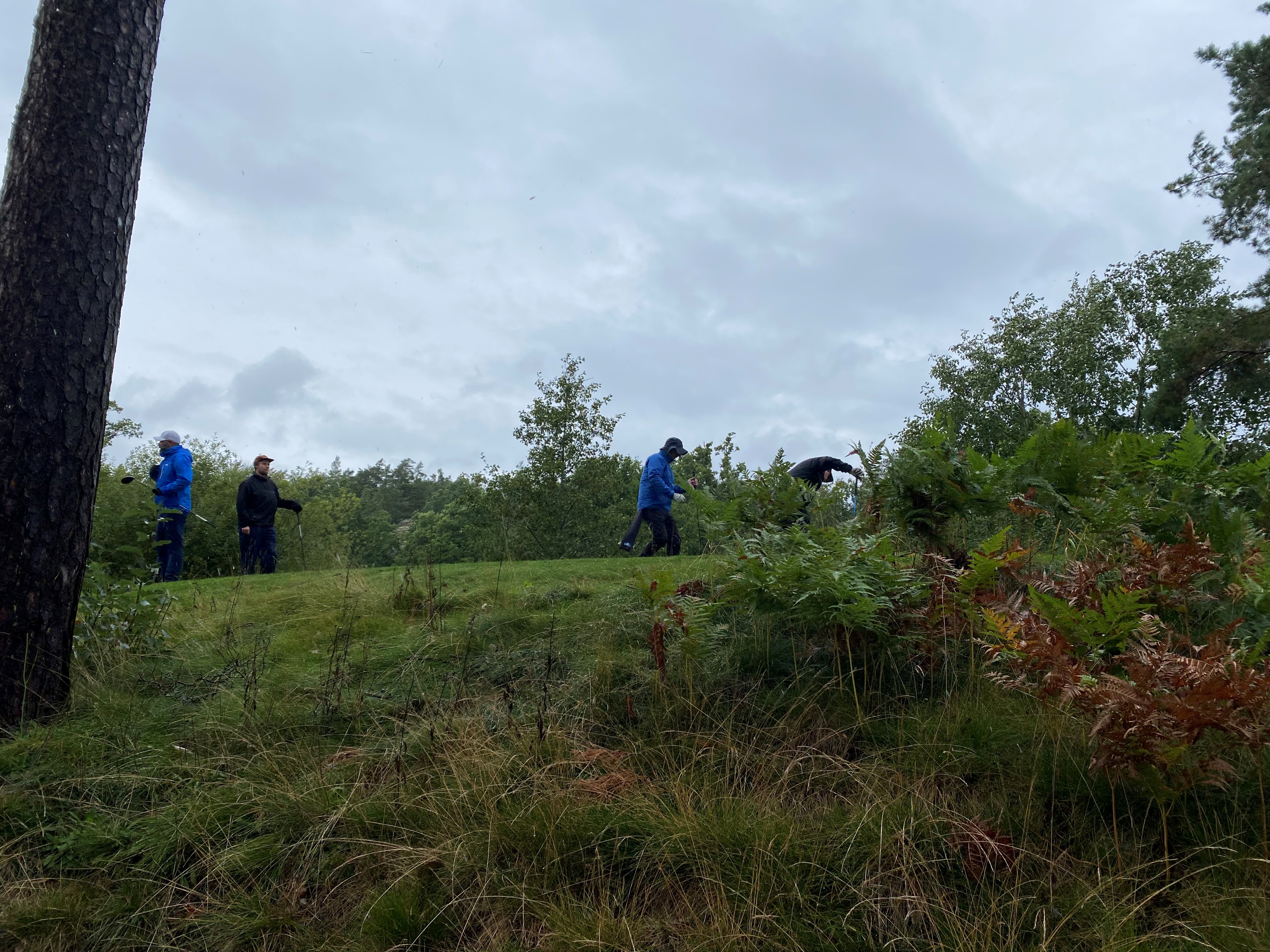